下載進入Google Hangouts
下載Google Hangouts
2
點選左下方「開始」，打開選單
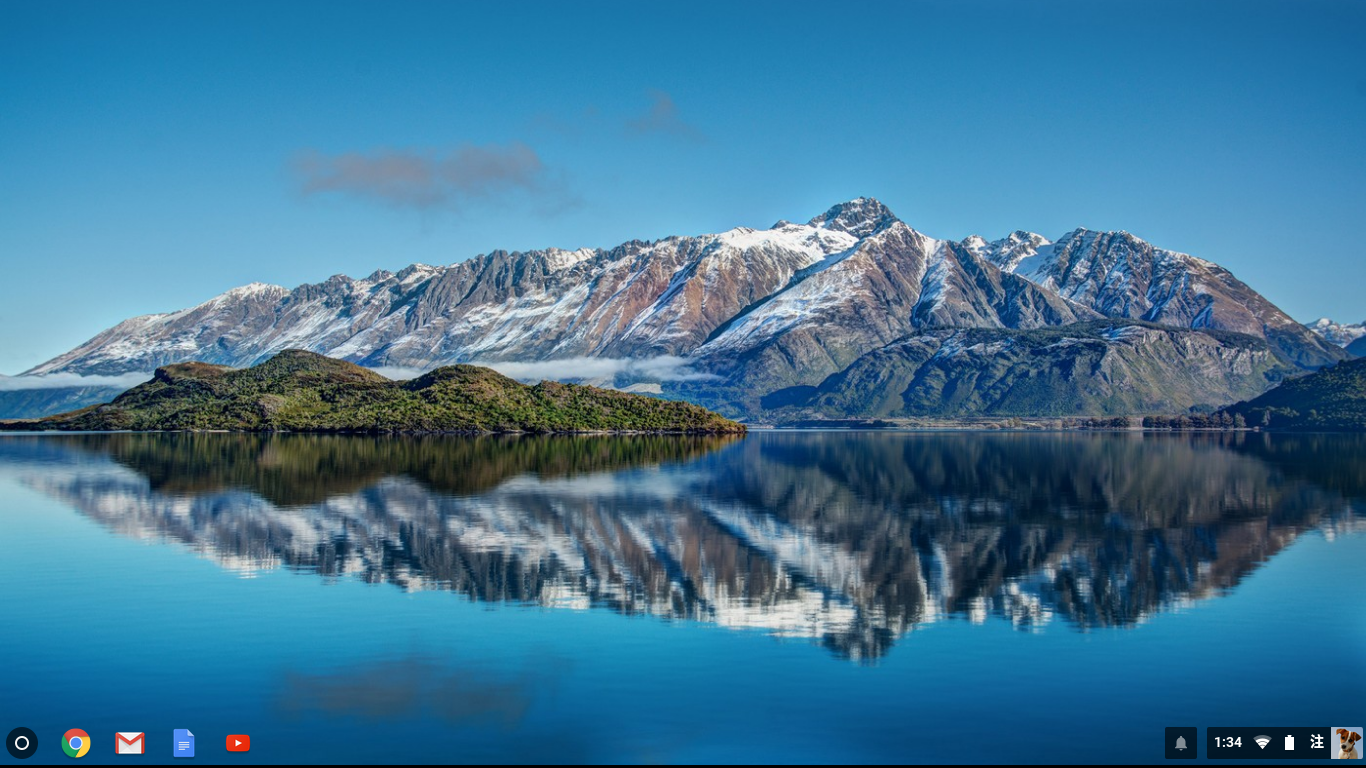 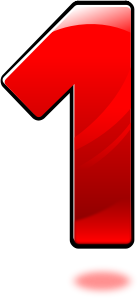 3
點選「線上應用程式商店」
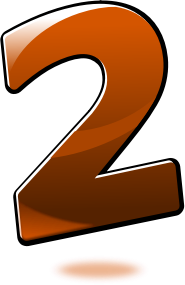 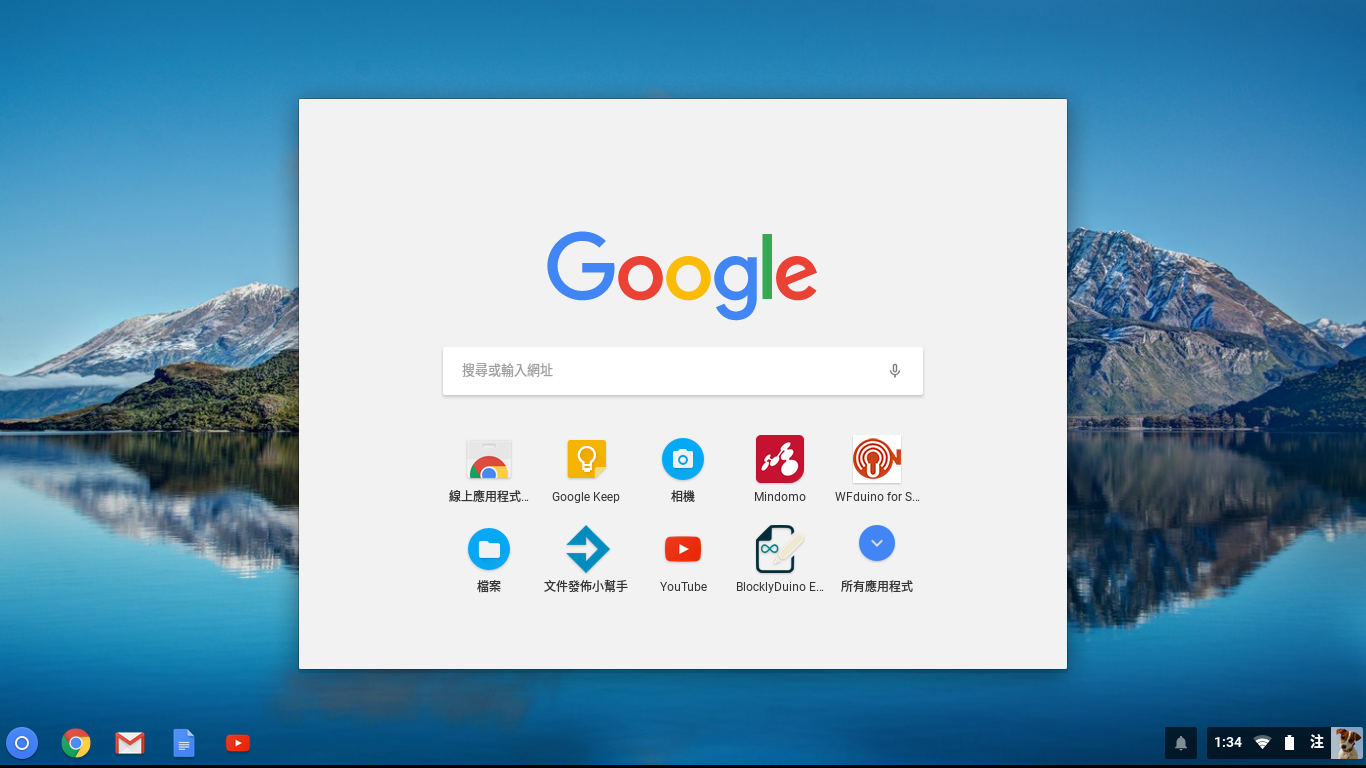 4
輸入「 Google Hangouts 」，按
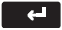 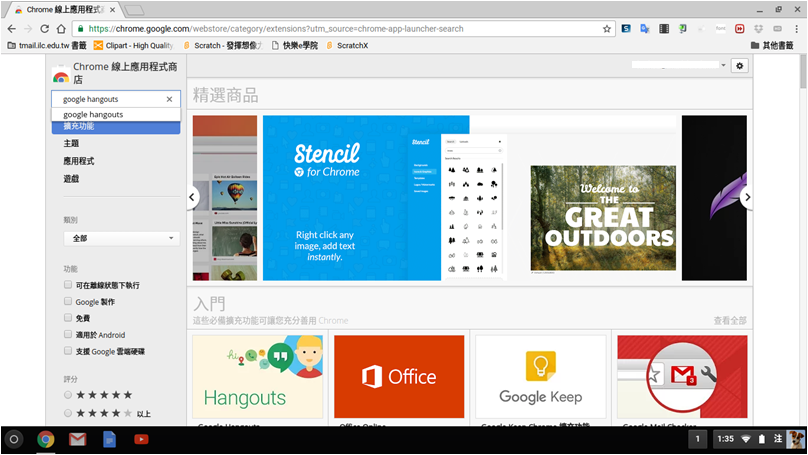 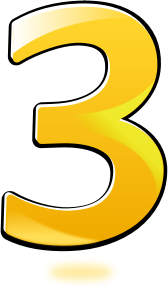 5
點選「加到CHROME」
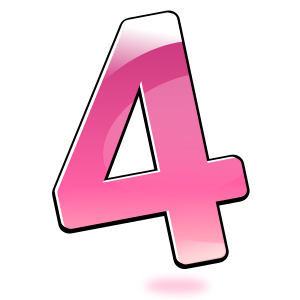 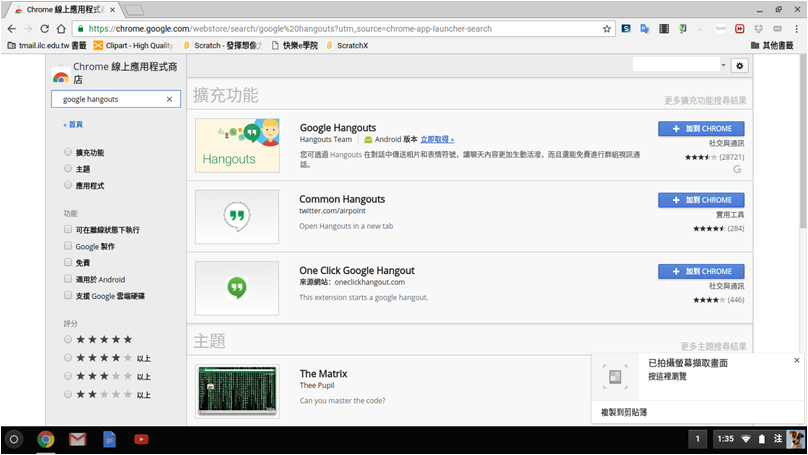 6
點擊「新增擴充功能」
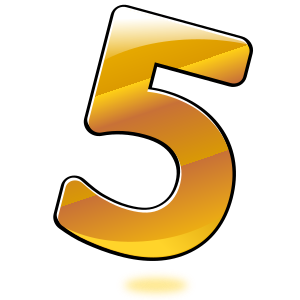 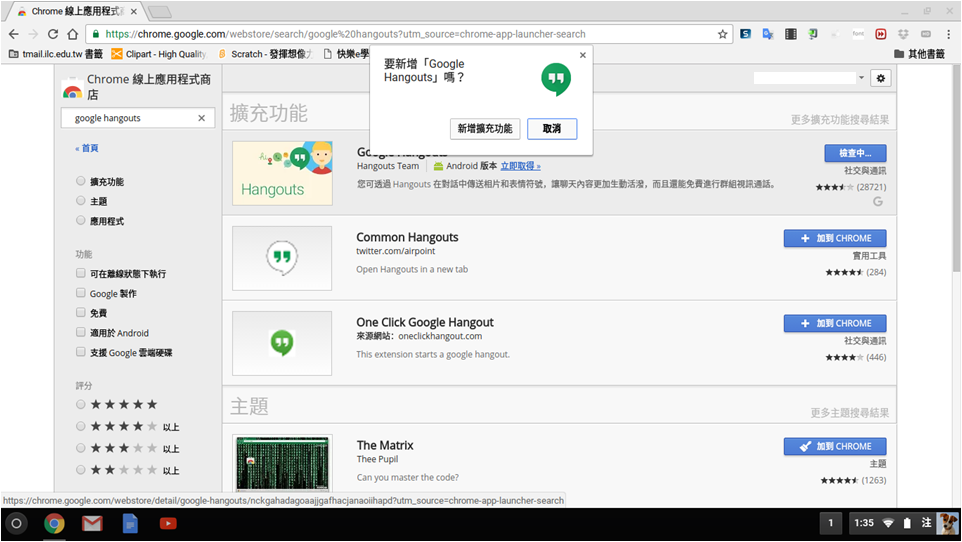 7
安裝完成
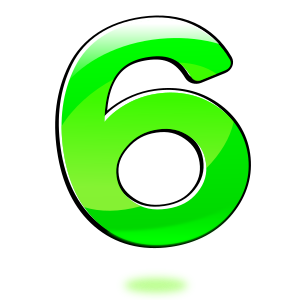 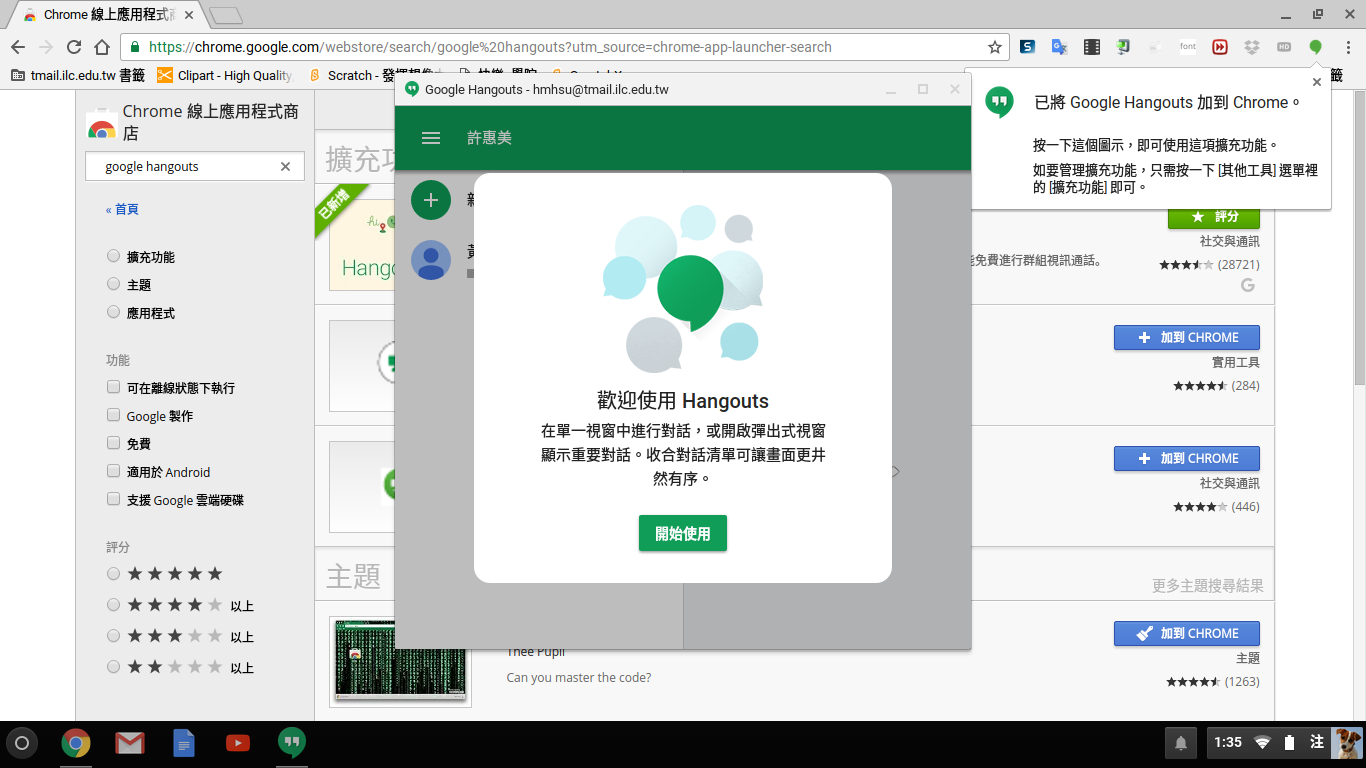 8
進入Google Hangouts
9
點選左下方「開始」，打開選單
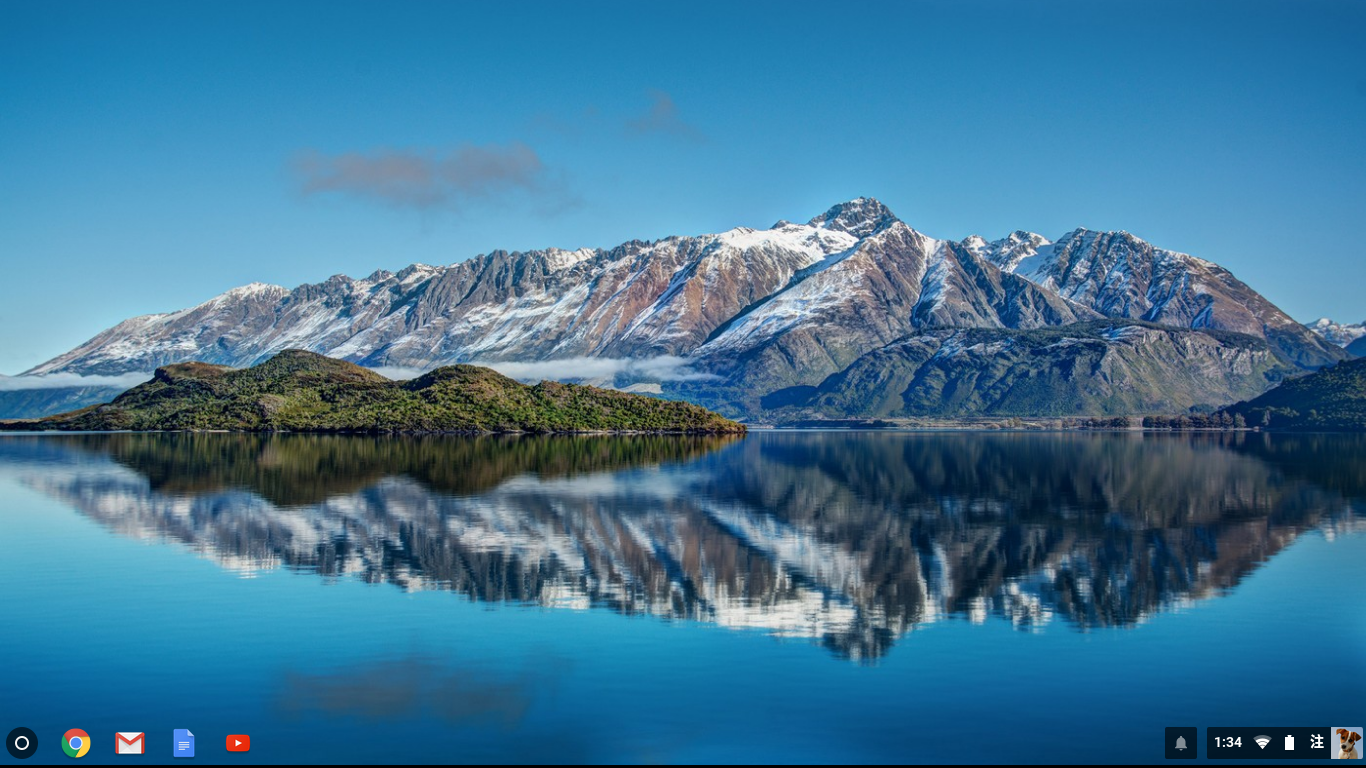 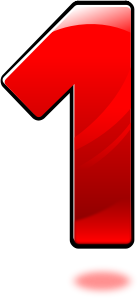 10
點選「所有應用程式」
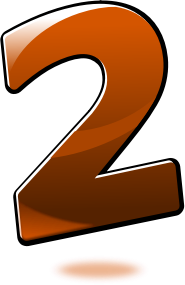 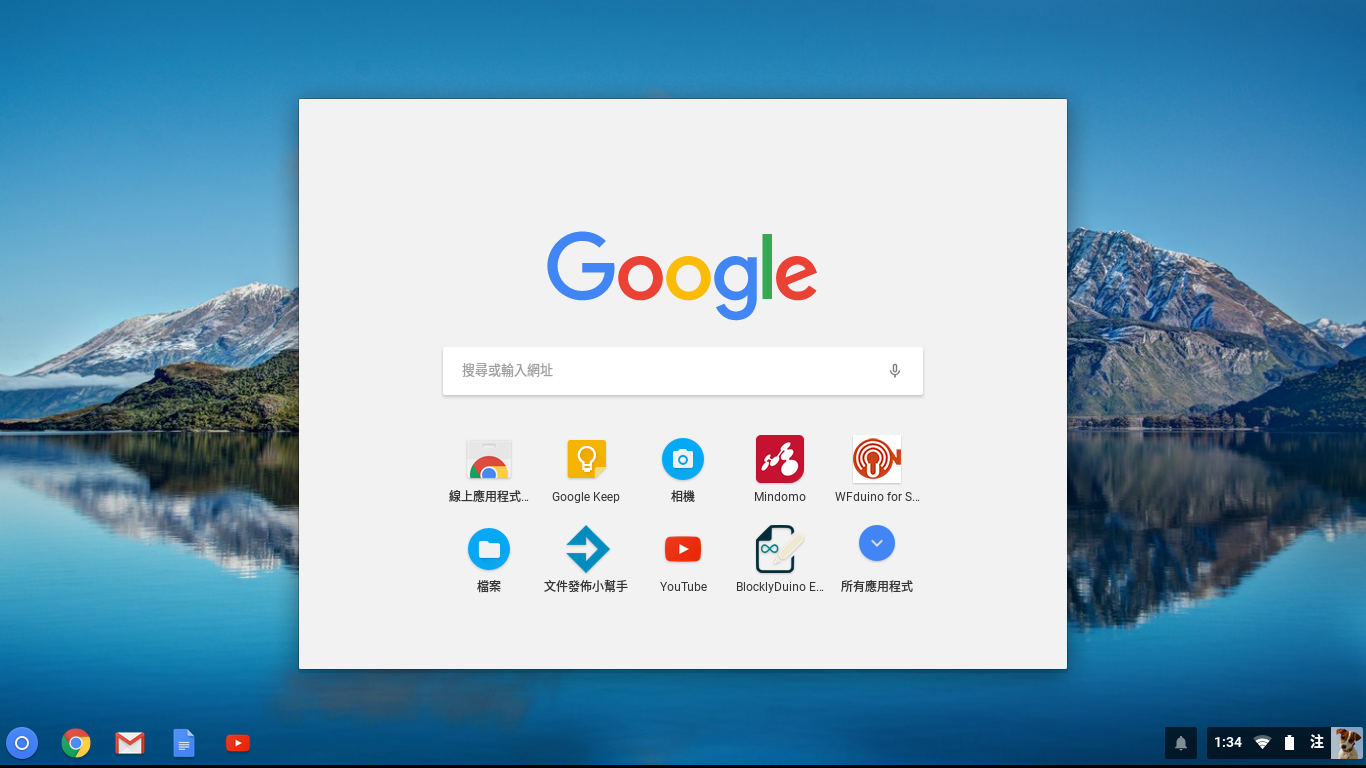 11
點選「Chrome」
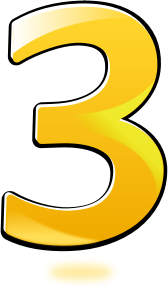 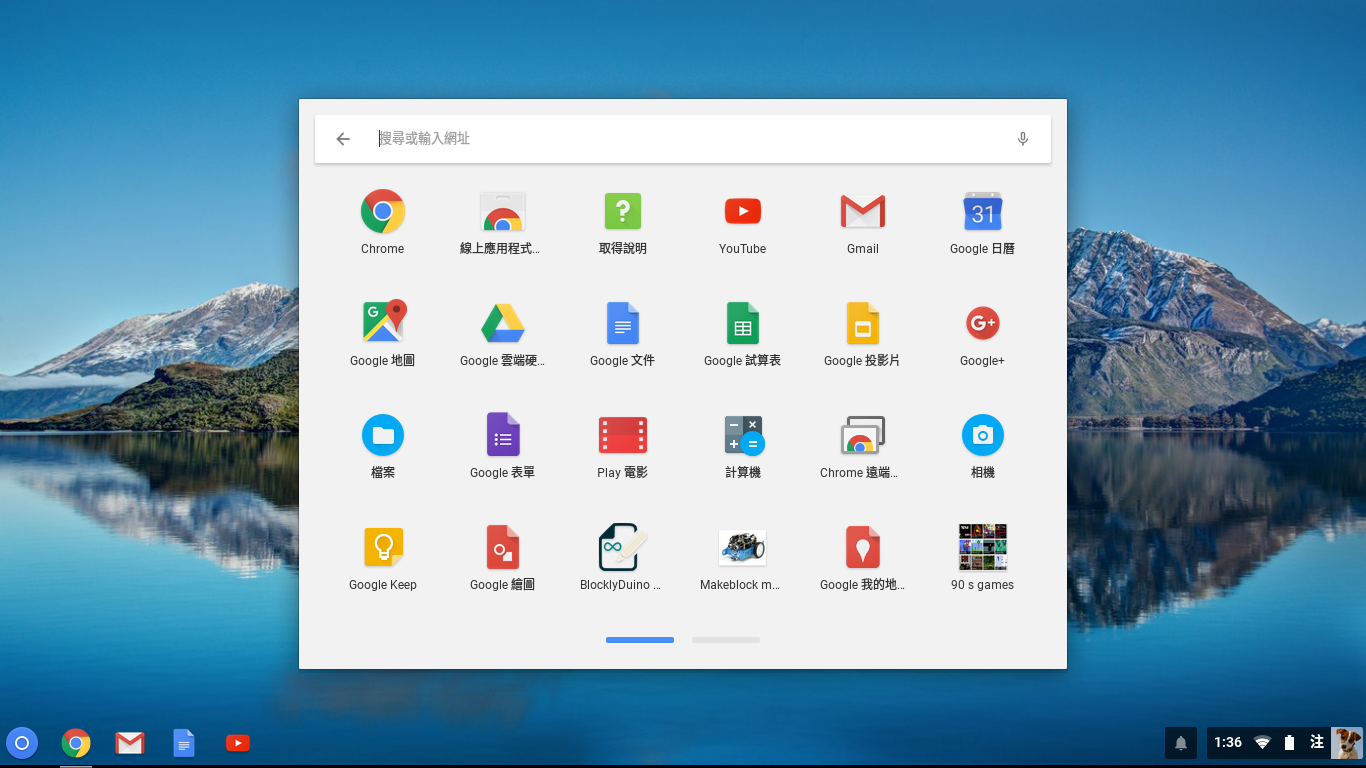 12
點選右上角「 Google Hangouts 」圖示
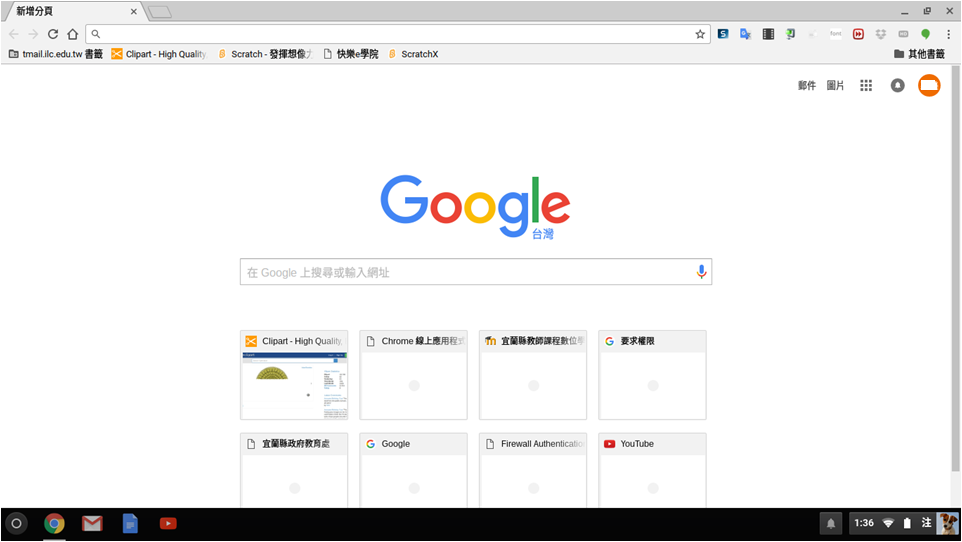 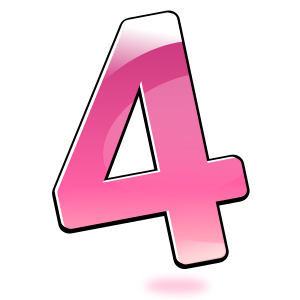 13
開啟「 Google Hangouts 」
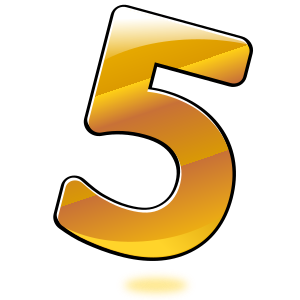 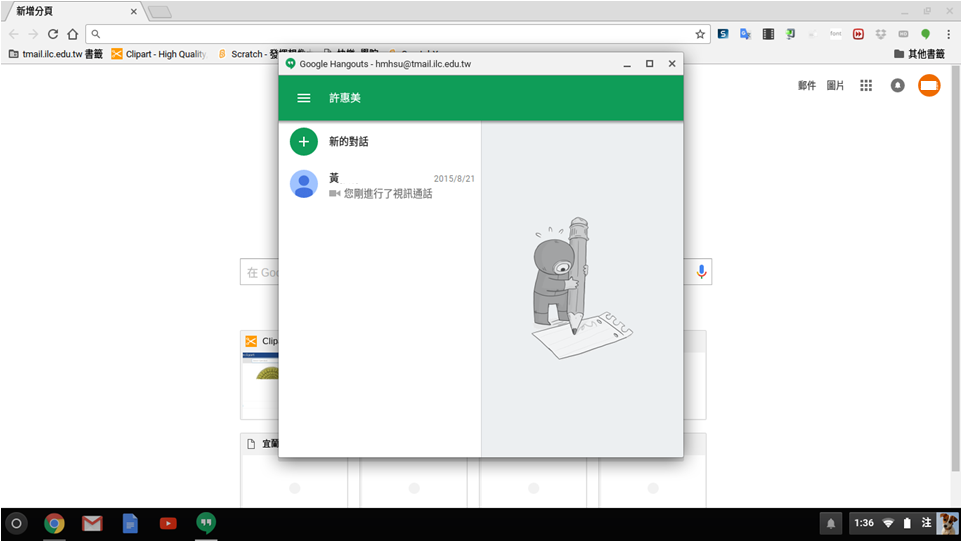 14